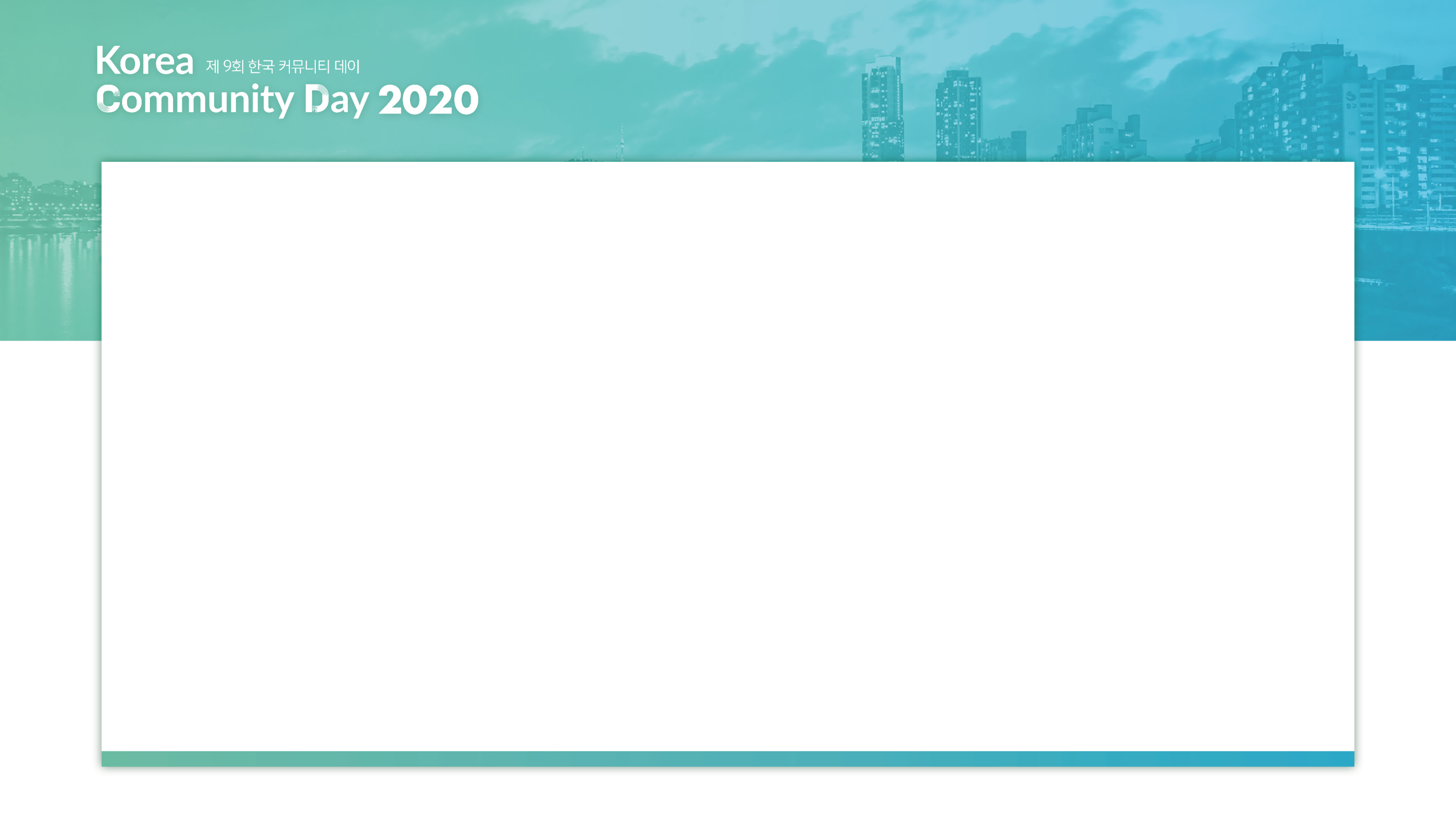 코딩으로 글쓰는 슬기로운 
탐구생활
Tidyverse Korea 이광춘
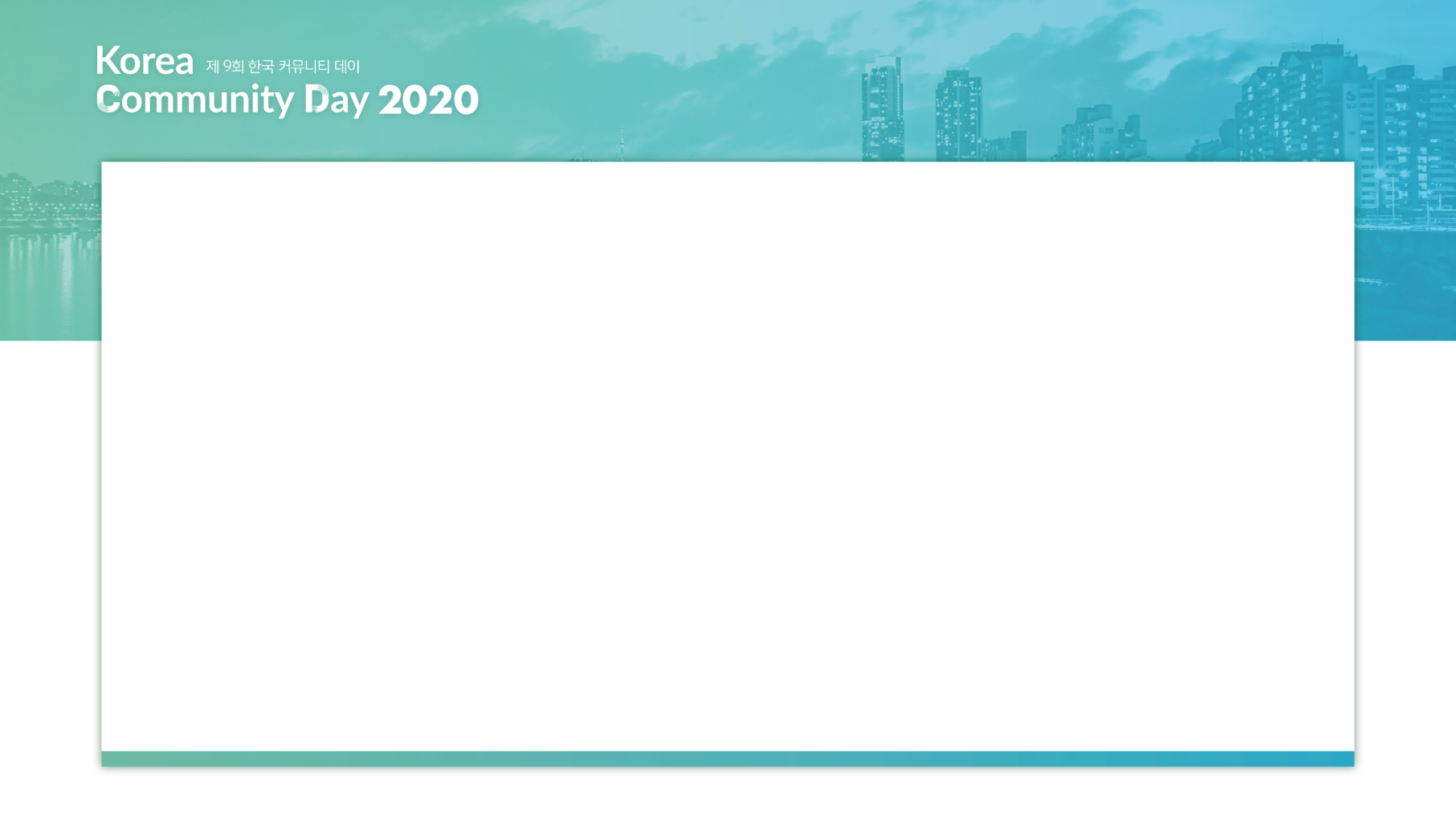